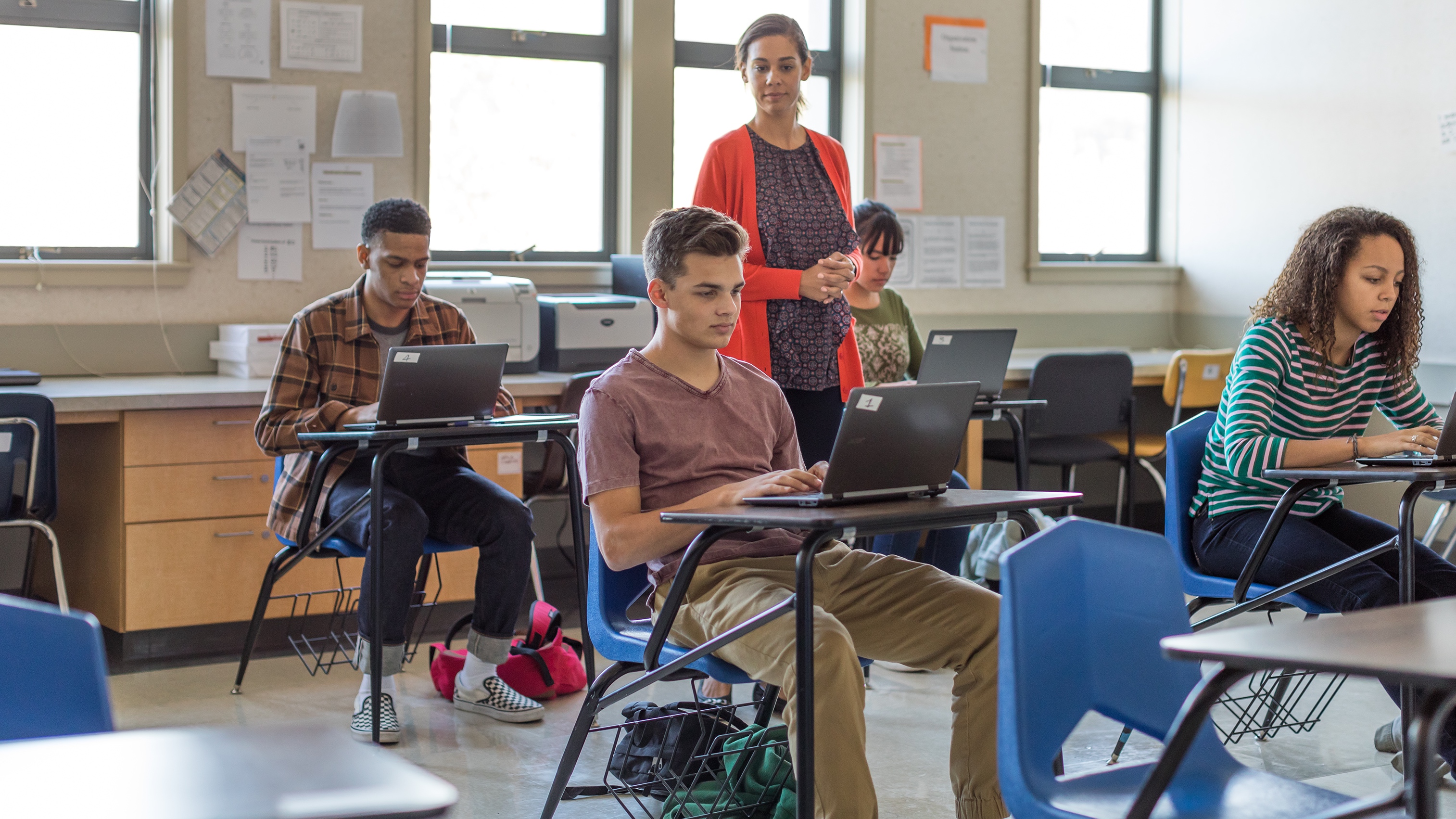 Welcome to the 2023-2024 AP® School Year
At Hernando High School
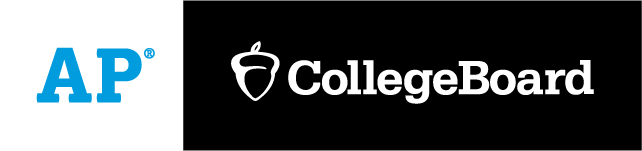 AP Options at HHS
9th Grade Options
AP Human Geography (Smith & Walton), AP World History (Ferguson & Walton), AP Biology (Wyatt), AP Psychology (Hicks), AP Computer (new teacher)

10th Grade Options
AP Human Geography (Smith & Walton), AP World History (Ferguson & Walton), AP Government (Ferguson), AP US History (Ferguson), AP Psychology (Hicks), AP Biology (Wyatt), AP 3D Art, AP2D Art, AP Drawing (Wright) 

11th Grade Options
AP US History (Ferguson), AP Government (Ferguson), AP English (Sullinger), AP European History (Walton), AP Computer Science (new teacher), AP 3D Art, AP 2D Art, AP Drawing (Wright)

12th Grade Options 
AP English (Sullinger),  AP European History (Walton), AP 3D Art, 2D Art, AP Drawing (Wright)
2
Why take an AP Class?
3
4
5
A commitment to success. 
Students who take AP Classes and Exams get a 1.0 GPA boost to represent their college-level work.  AP is different in dual enrollment, because the curriculum and exam is a national/global exam and helps students compete both for admissions and scholarship dollars, especially for those who are interested in going out of state for higher education. AP exams cost approximately $90.00 each. 
Students who go to state schools and score a passing score of 3-5 will automatically get their college credit per Institute of Higher Learning policy. Currently, three-hour college credit costs about 1K in state.
6
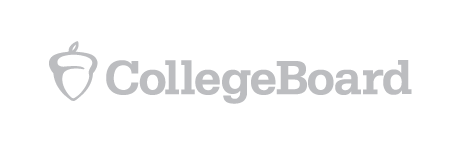 Supporting student success

Some courses will have to end in December but are not tested until early May of 2023.  This gap was created by the fact that the AP college board curriculum is based on a 180-day rotation, but our district’s block schedule (90 days) creates some unique challenges in continuity. Therefore, our teachers will offer review sessions during the second semester to support student success.
7
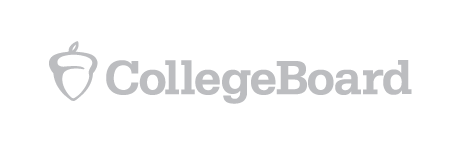 To support year-long engagement, the College Board provides resources for students, teachers, and coordinators via AP Central. 

These resources were designed and tested by AP teachers and coordinators to provide focused content, greater efficiency, and more flexibility.
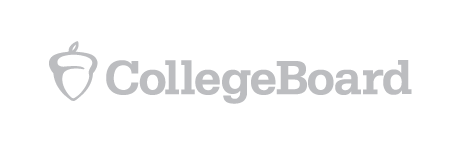 8
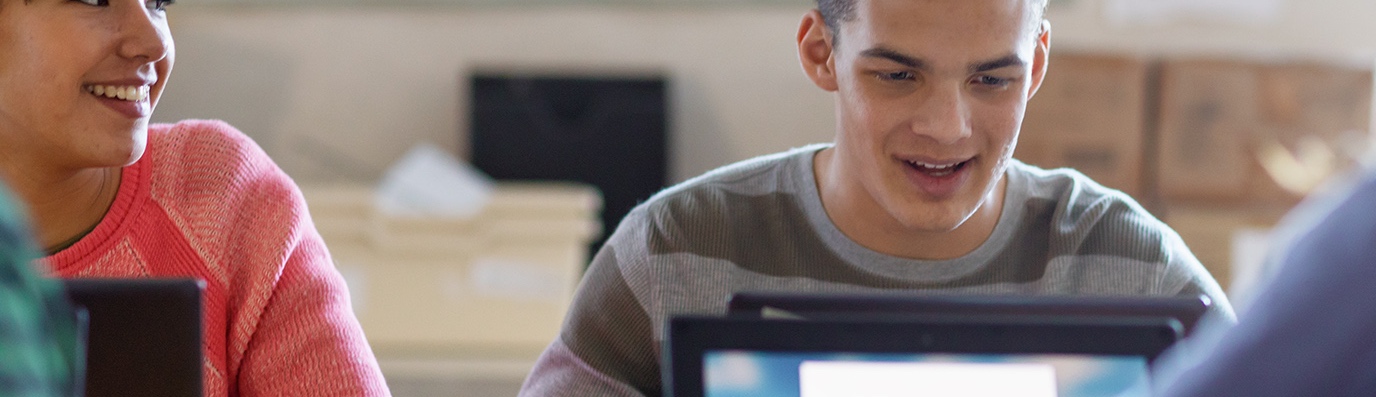 Visit AP Central® for more information.
We’ll be sending follow-up messages and updating the website with additional communications tools and resources throughout the year.
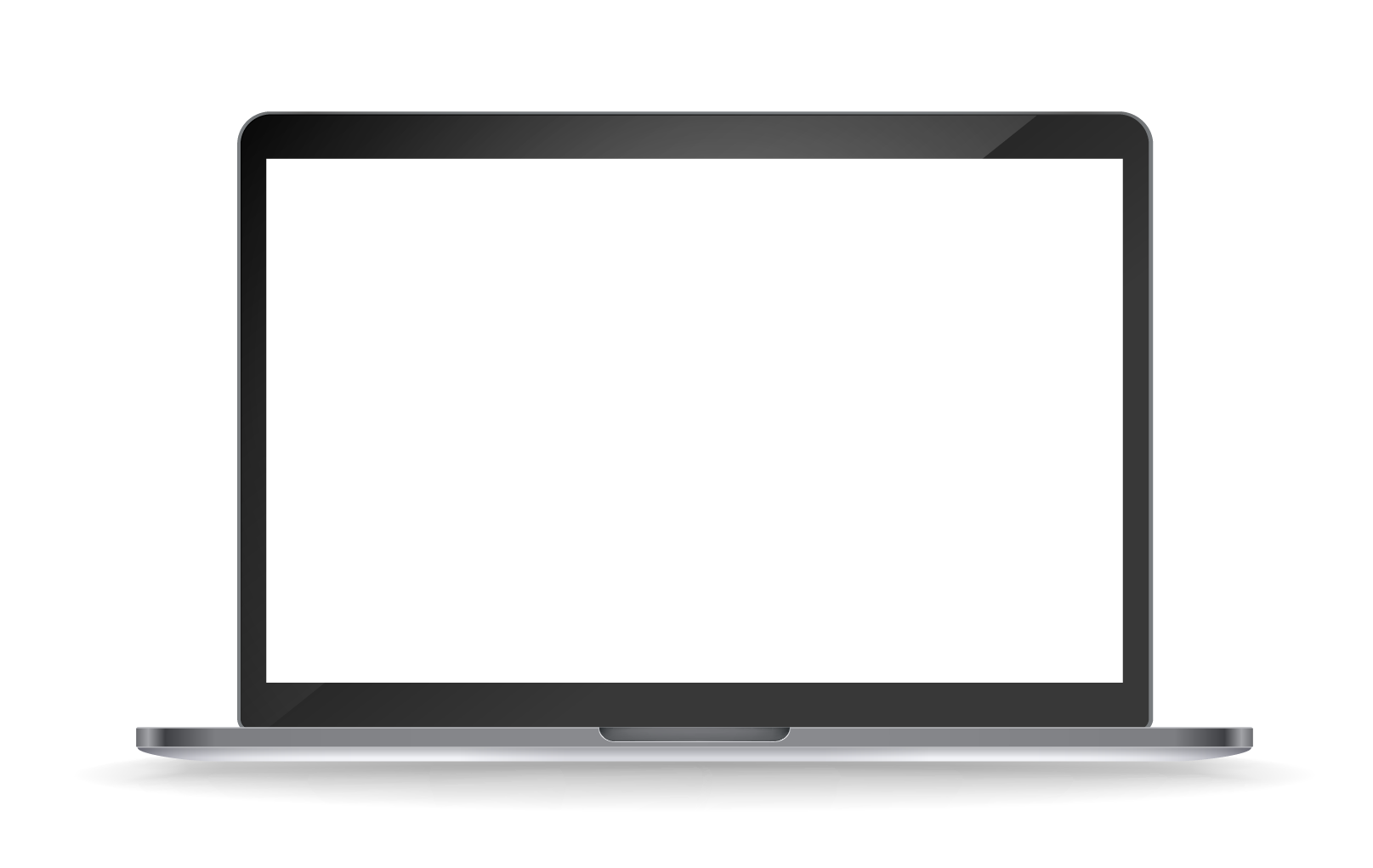 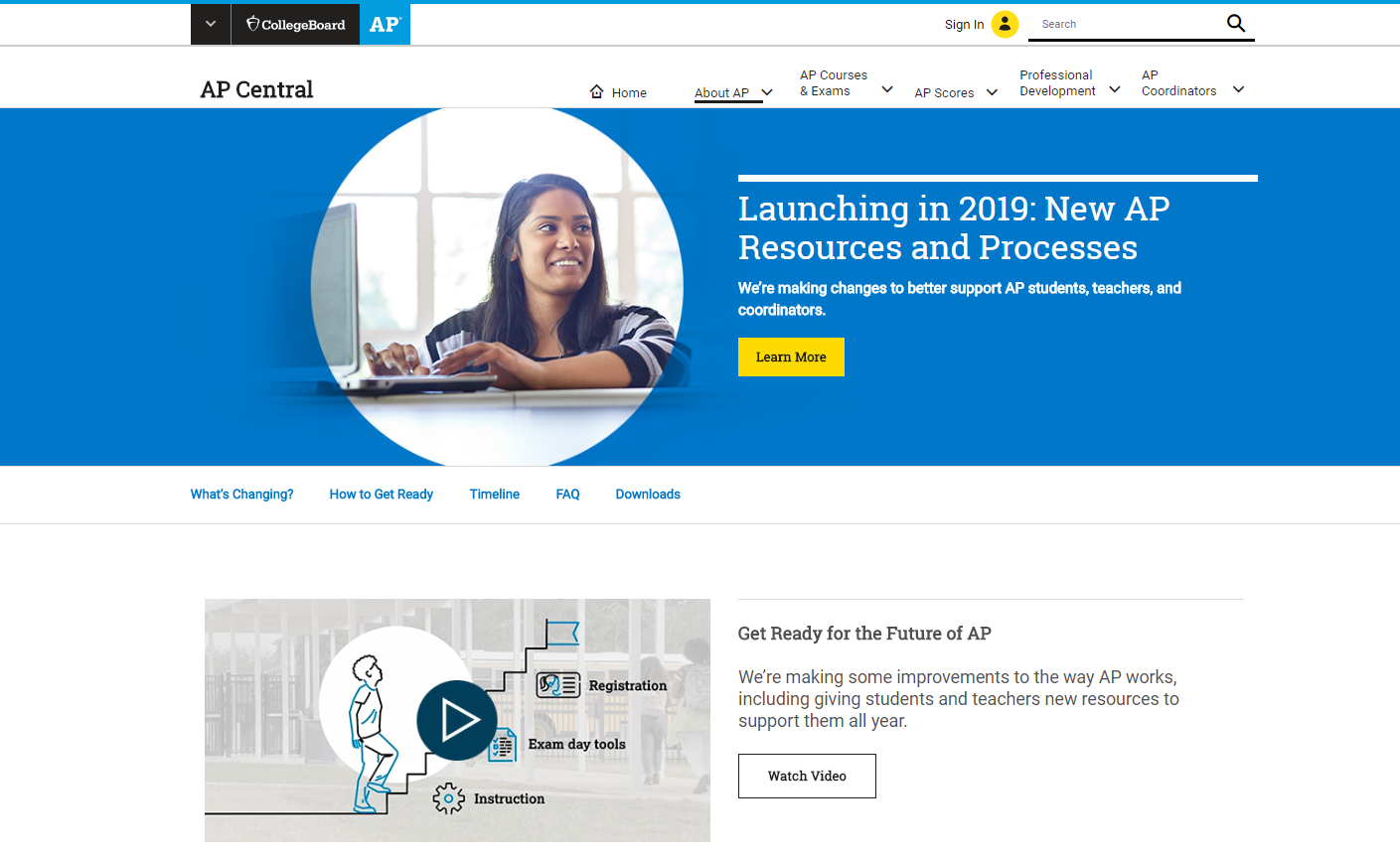 For more on the resources and process changes, please visit collegeboard.org
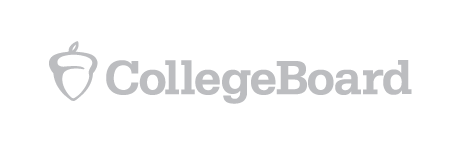 9
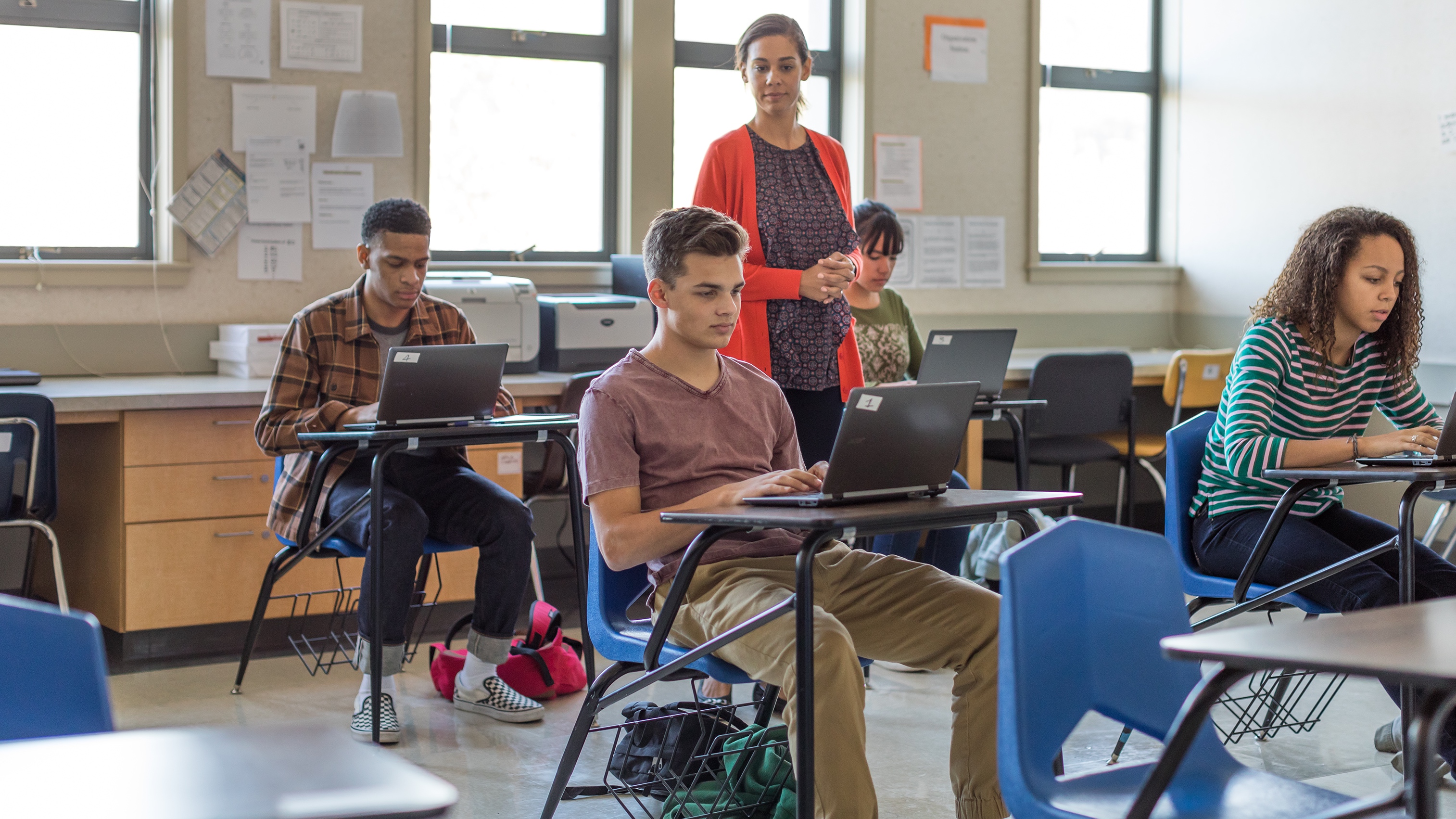 Thank you

Questions
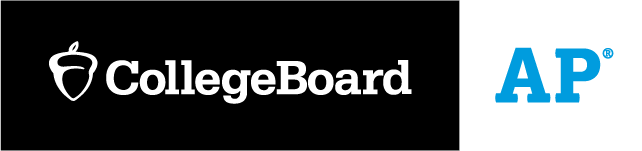